Nigella seeds Black Cumin seedsحبة البركة
Nigella sativa 

Contains Glycosides, Bitter principles: Nigellin
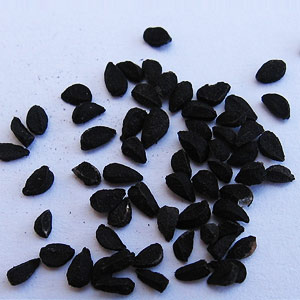 The uses of nigella oil
Treatment of Whopping cough.
Bronchitis.
Expectorant.
Treatment of hemorrhoids.
Demulcent.
The nigella seeds uses
Antispasmodic.
Improve memory.
Diuretic.
Lactogenic.
Sesame seeds
Sesamum indicum
Contains: Fixed oil, Phenolic substance (sesamol), Proteins, Mucilage.
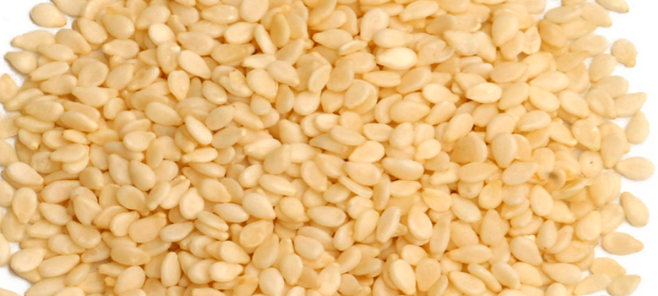 Uses of Sesame oil
1. As solvent for certain kinds of oily injections (hormones, steroids, antibiotics )
2. Industrial uses.

 Uses of Sesame seeds 
1.Mild laxative.
2.Demulcent.
3.Nutrient.
4.Lactogenic.
Sesame seeds are exceptionally rich in iron, magnesium, manganese, copper, and calcium) and contain vitamin B1 and vitamin E